SSD Data Evaporation
DEF CON 21
August 3, 2013
Bio
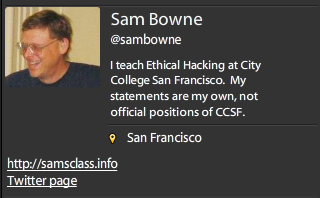 Data Remanence
Deleted Data
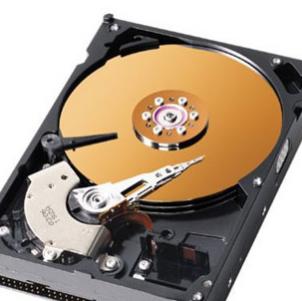 On magnetic hard disks, data remains till it is overwritten
Image from www.howstuffworks.com
DEMO on Windows
Observing data on a magnetic hard disk after
Moving to Recycle Bin
Emptying Recycle Bin
Formatting Drive (Quick)
Formatting Drive (Slow)
Forensics & Data Recovery
We can recover deleted data
Find evidence of crimes
Even after a format
Very few criminals know enough to use encryption or forensic erasure
Useful Free Data Recovery Tools
Recuva for PC
Disk Drill for Mac
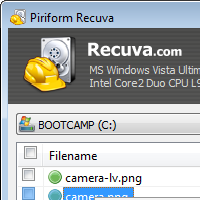 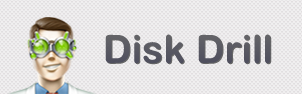 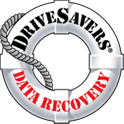 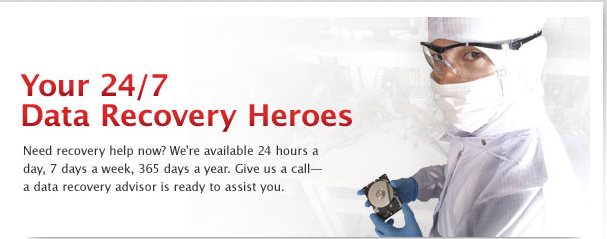 SSDs
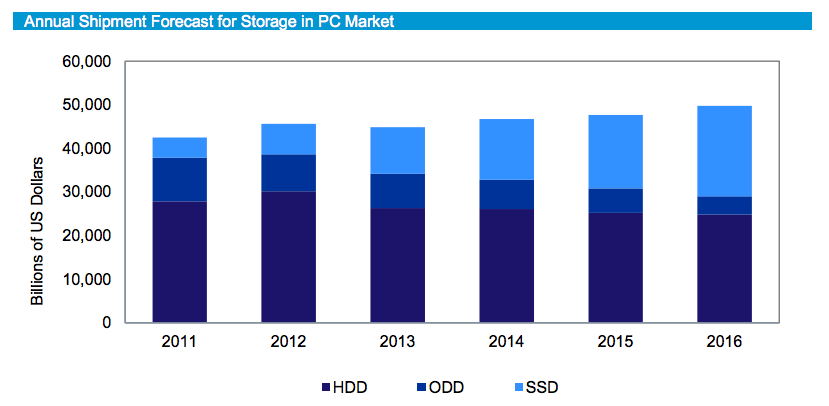 From http://www.isuppli.com/Abstract/P28276_20130322152341.pdf
How SSDs Work
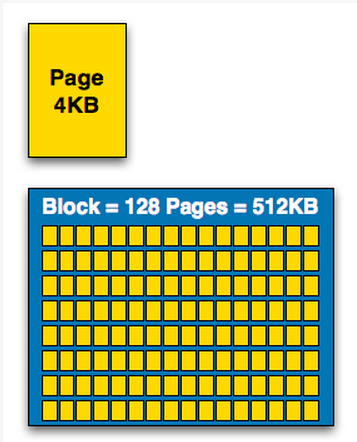 Data can be read and written one page at a time, but can only be erased a block at a time
Each erasure degrades the flash—it fails around 10,000 erasures
From http://www.anandtech.com/show/2738/5
Garbage Collection
SSD controller erases pages all by itself, when it knows they are empty
The TRIM command is sent to the SSD when a file is deleted
But only if you use a the correct OS, Partition type, and BIOS settings
Yuri Gubanov calls this “Self-Corrosion” – I call it Data Evaporation
Demo on Mac: Disk Drill
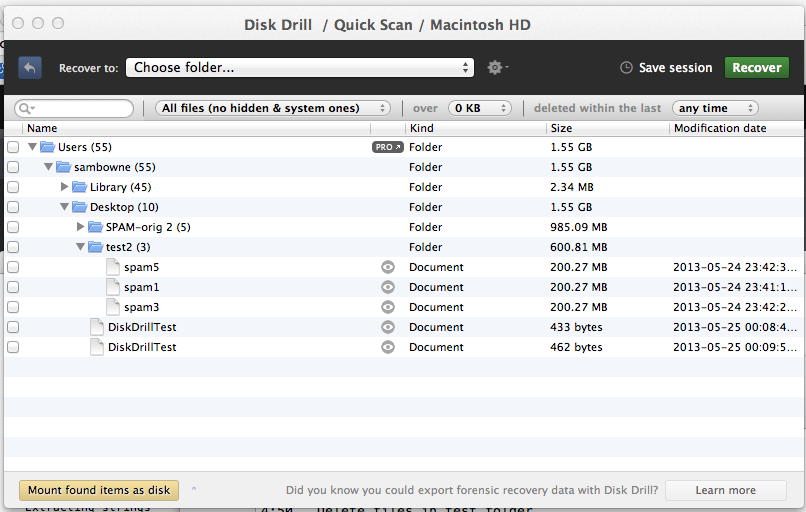 Deleted files from desktop evaporate in 30-60 min
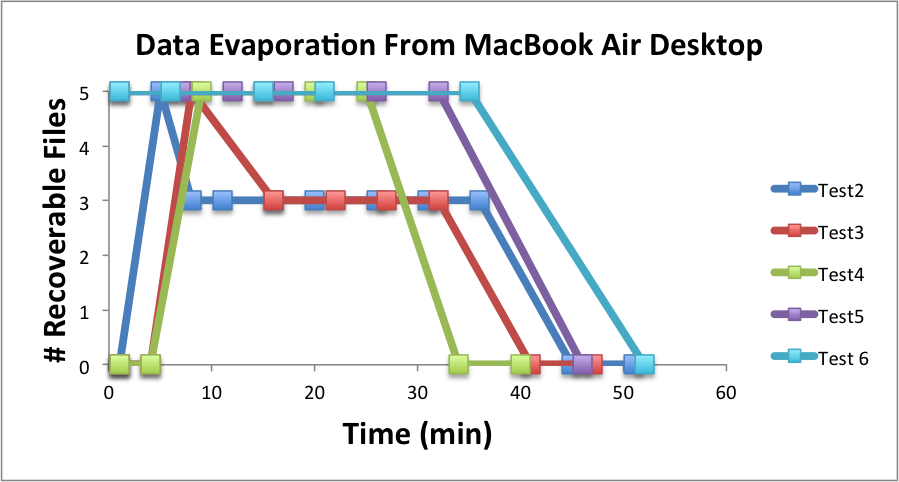 Demo on PC
Save data on an SSD
Watch it evaporate!
How to test TRIM
fsutil behavior query DisableDeleteNotify
Zero = TRIM enabled
When Does TRIM Work?
BIOS: Drive must be SATA in AHCI mode, not in IDE emulation mode
SSD must be new (Intel: 34 nm only)
Windows 7 or later 
NTFS volumes, not FAT
Mac OS X 10.6.8 or later
Must be Apple-branded SSD
When Does TRIM Work?
External Drives must use SATA or SCSI, not USB
PCI-Express & RAID does not support TRIM
From http://forensic.belkasoft.com/en/why-ssd-destroy-court-evidence
Expert Witness Testimony
Experience
In court, an expert witness can state an opinion
Must be based on personal experience
“I read it in a book” NO
“A teacher said it in a class” NO
“I know this because I tested it” YES
So forensic examiners do a lot of testing
Summary
SSDs retain deleted data sometimes
Other times they don’t
It depends on
Manufacturer
OS
BIOS
Interface
Who knows what else
The evap Tool
For Mac OS X Only
Intro
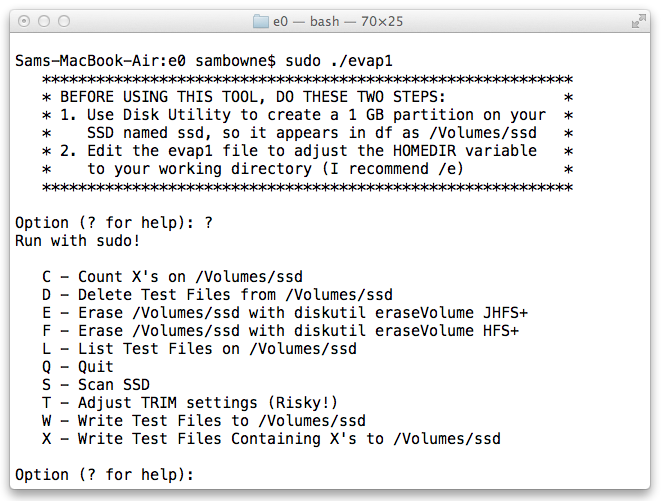 Evaporation on JHFS+
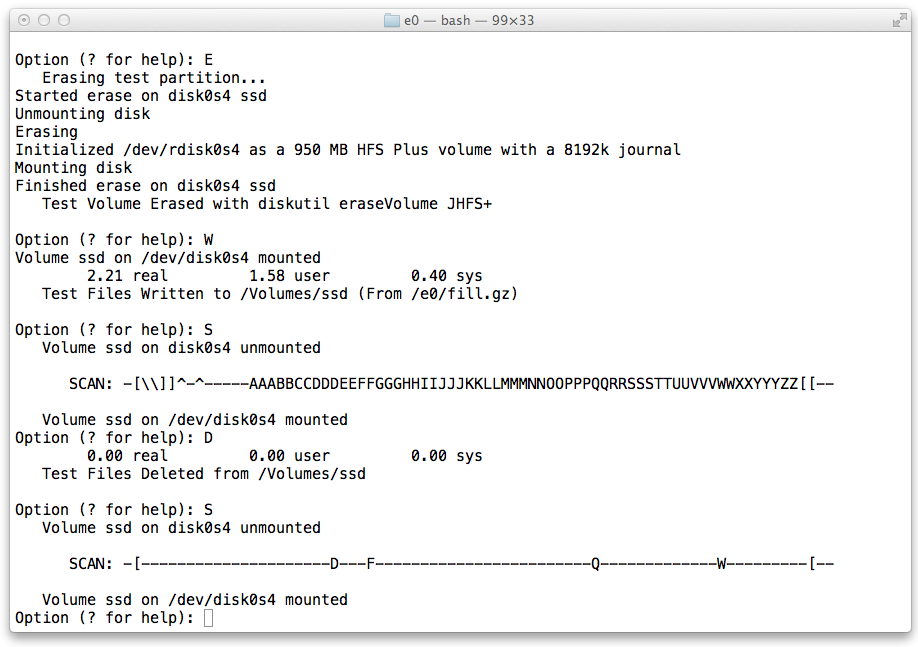 No Evaporation on HFS+
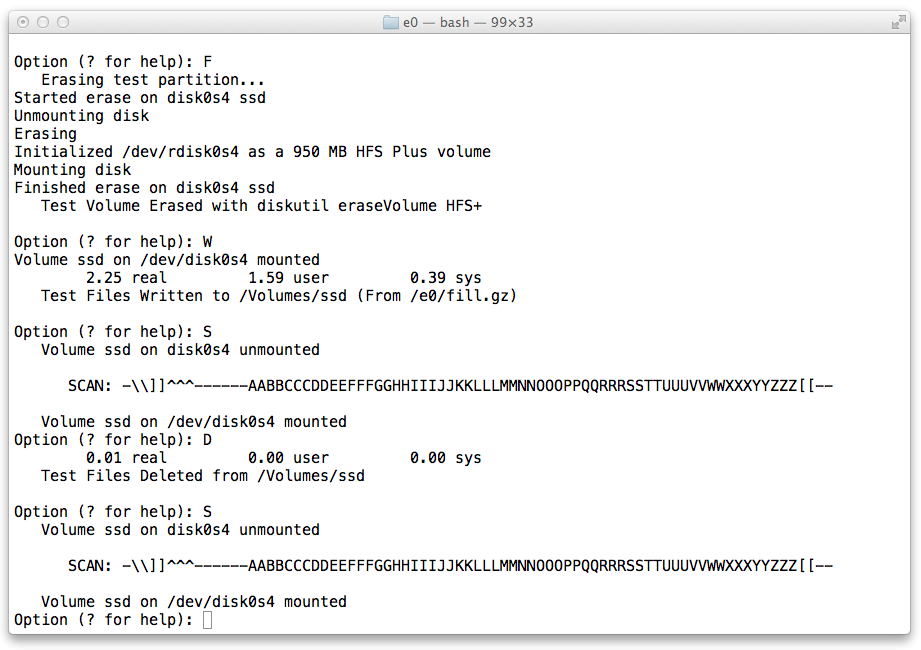 More Info
Slides, instructions for the attacks, & more at 
Samsclass.info